Animacije
vježba
Svaku od ovih slika animiraj animacijom ULAZA
(jedna animacija na svaku sliku)
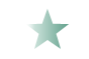 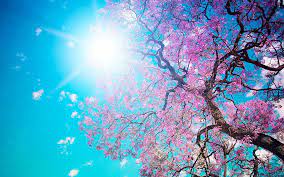 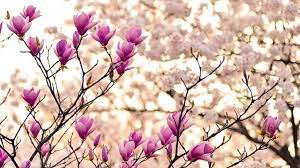 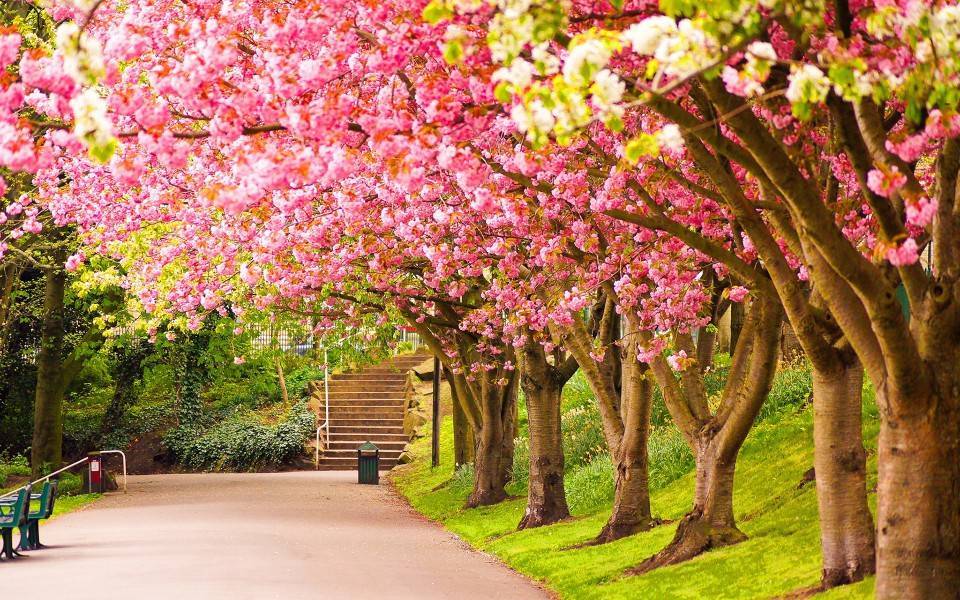 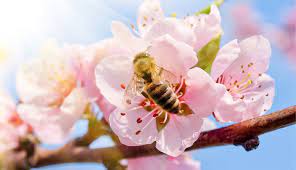 Svaku od ovih slika animiraj animacijom IZLAZA
(jedna animacija na svaku sliku)
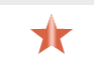 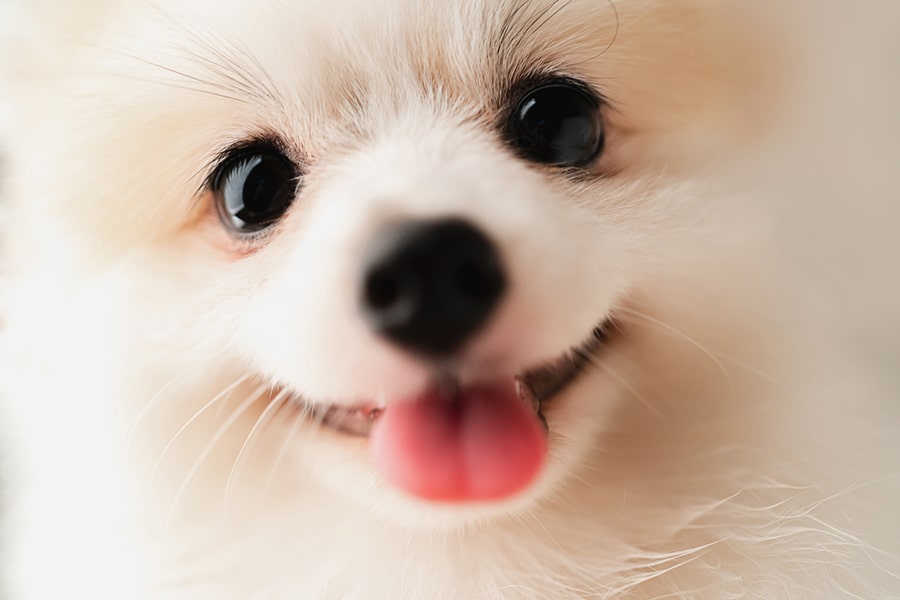 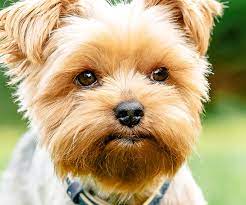 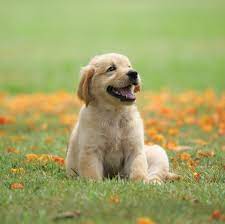 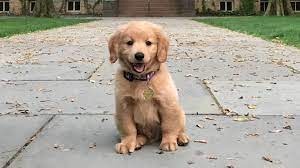 Svaku od ovih slika animiraj animacijom PUTOVI KRETANJA
(jedna animacija na svaku sliku)
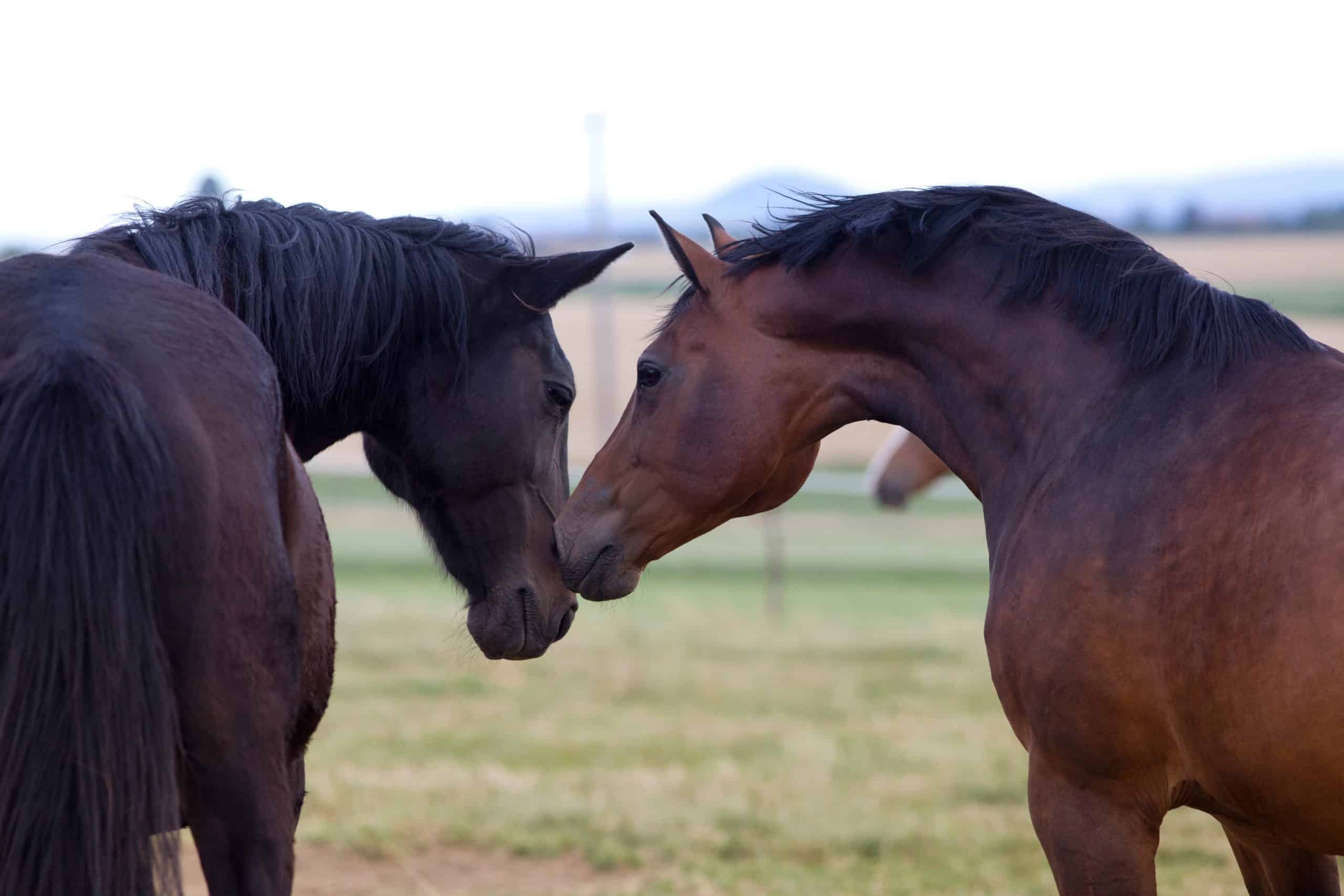 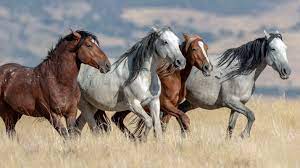 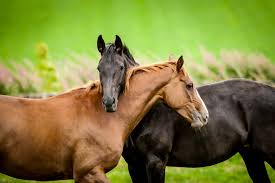 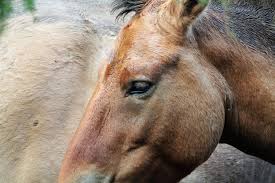 Oblicima izradi leptira, grupiraj ga, kopiraj još 3 puta (tako da imaš ukupno 4 leptira) i na svakoga stavi drugu vrstu animacije
ŠKOLA
INFORMATIKA
POWERPOINT
ANIMACIJE
DIJAPROJEKCIJA
UČENICI
Svaku od ovih riječi animiraj drugačijom animacijom – bilo kojoj, koju sam odabereš. Na svaku riječ jedna animacija.
Animiraj ovaj tekst animacijom ULAZA
Proljeće je jedno od četiriju godišnjih doba. 
Na sjevernoj polutki traje dio ožujka, u travnju, svibnju i dio lipnja, a na južnoj Zemljinoj polutki dio rujna, cijeli listopad, studeni i dio prosinca. 
Na prvi dan proljeća dan i noć jednako traju.
Animiraj ovaj tekst animacijom NAGLASKA
Postoje tri razdoblja kroz proljeće: pretproljeće počinje u vrijeme pojavljivanja proljetnica, često zvanih "vijesnici proljeća"; rano proljeće razdoblje je kad se pojavljuju cvjetovi i listići na drveću, a pravo proljeće razdoblje je u kojem lista mnoštvo listopadnog drveća.
Animiraj ovaj tekst animacijom IZLAZA
U hrvatskim govorima javljaju se i nazivi pramaliće, mlado leto ili mladleto, protuletje ili protulitje, proliće, pretuljet, protolitje, pa i vuleća (sa značenjem neljeto).
Animiraj ovaj tekst animacijom PUTOVI ANIMACIJE
Tijekom proljeća Sunčeve zrake obasjavaju okomito površinu Zemlje u slijedu zemljopisnih širina od ekvatora do sjeverne obratnice (paralela na 23° 26′ sjeverne širine). 
Na južnoj polutki proljeće traje za vrijeme jeseni na sjevernoj polutki.
Zbog eliptičnosti Zemljine putanje i veće brzine gibanja u blizini perihela, proljeće na sjevernoj polutki dulje traje nego na južnoj.
Svaku od ovih slika animiraj S DVIJE ANIMACIJE, po vlastitom izboru
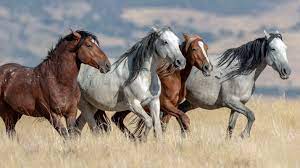 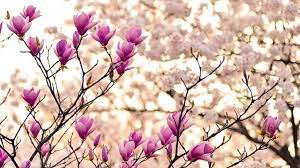 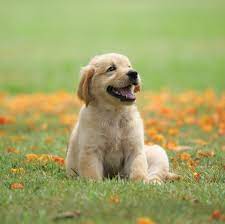 Svaku od ovih slika animiraj S TRI ANIMACIJE, po vlastitom izboru
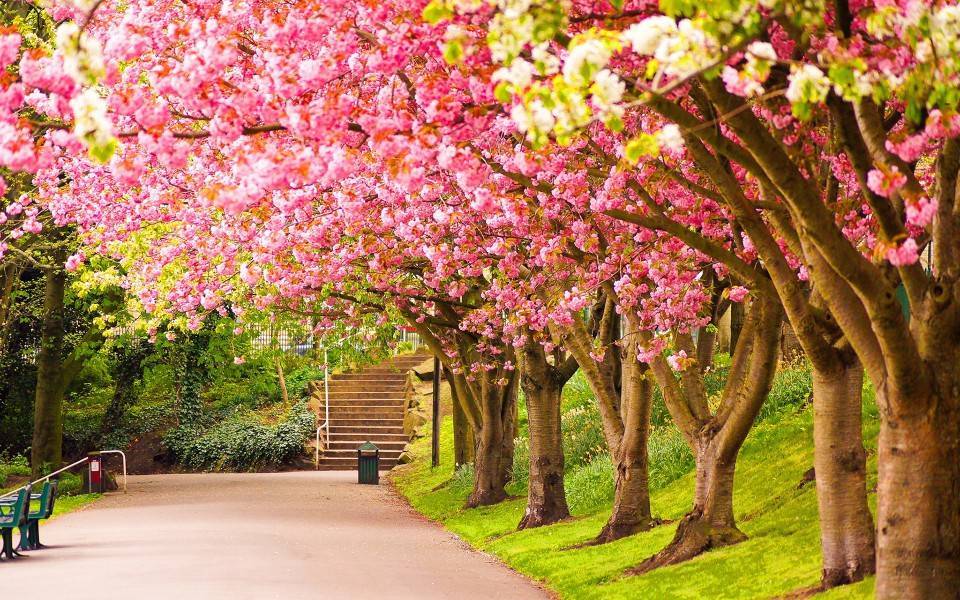 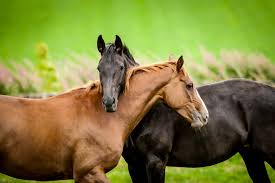 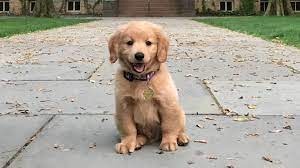 Svaku od ovih slika animiraj S ČETIRI ANIMACIJE, po vlastitom izboru
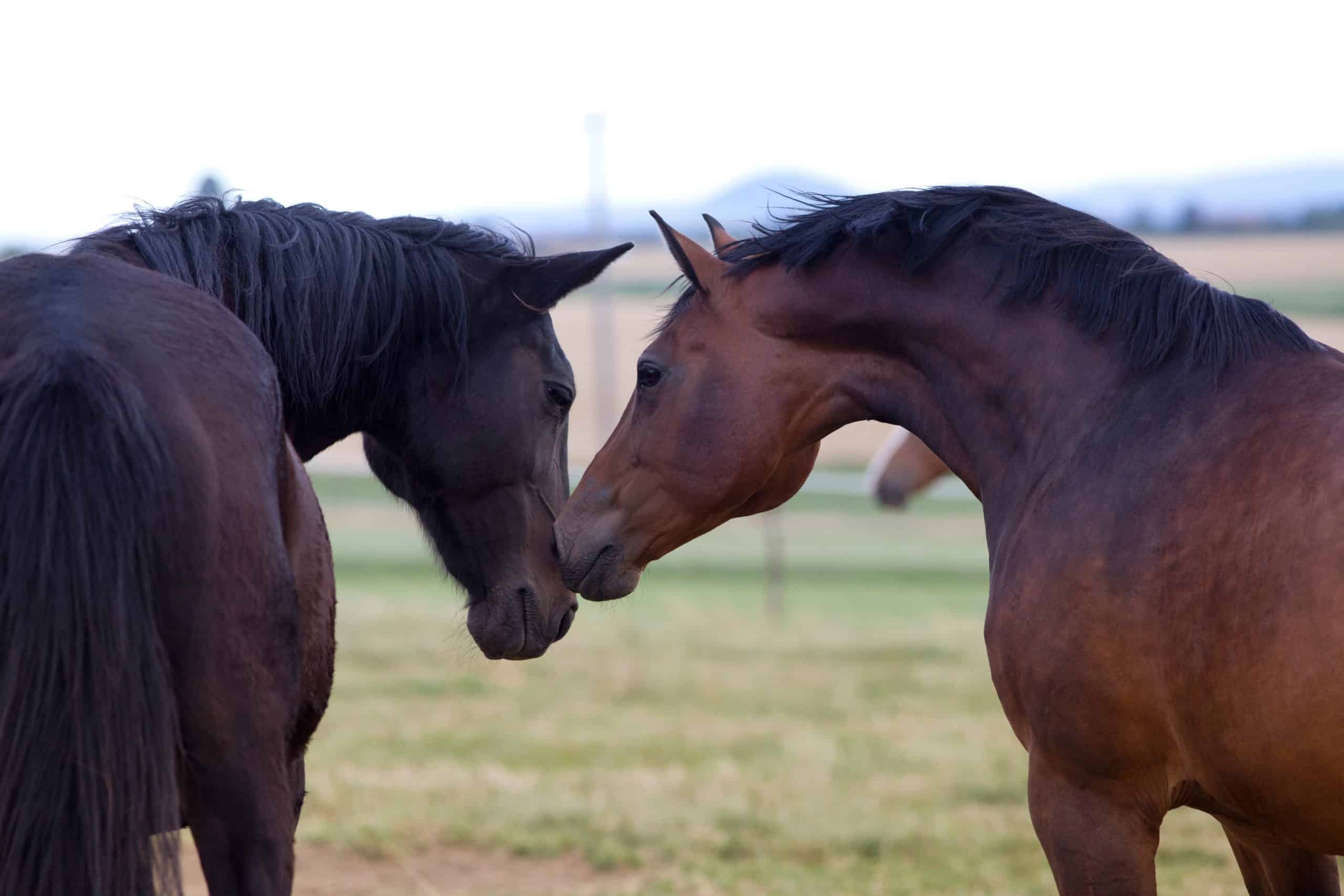 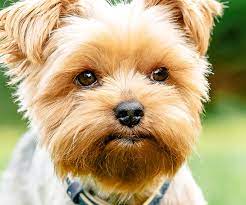 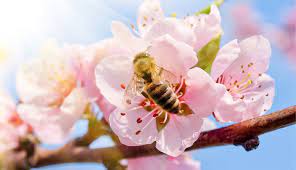 Animiraj kamion da se doveze do pješačkog prijelaza i stane. 
Animiraj dječaka da prijeđe cestu i ode udesno.
Animiraj kamion da ode po cesti.
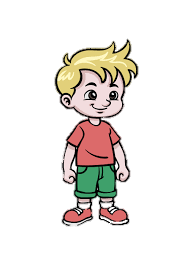